Kunstprojekt
Hans Arp & Sophie Taeuber-Arp

Klasse SB 8-10
in Zusammenarbeit mit Tom Koesel  und ARP-Museum Bahnhof Rolandseck
3. Projekttag
Führung durch das

ARP – Museum Bahnhof Rolandseck

Hans-Arp-Allee 1
53424 Remagen
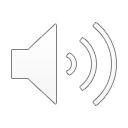 Schwelle mit Pflanzenzinnen  von
Hans Arp

1959
„Kunst trifft Musik“
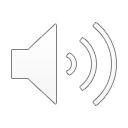 Der Schüler  ertastet
die Bronzeplastik
„Drei Knospen“
De – Coding Sophie
Ein  figuratives  Spiel